WHPSC 2023Sun-Sat, September 10-16
ResultsScreenshots from Jun Nogami’s blog (which contained screenshots of the Excel file results)
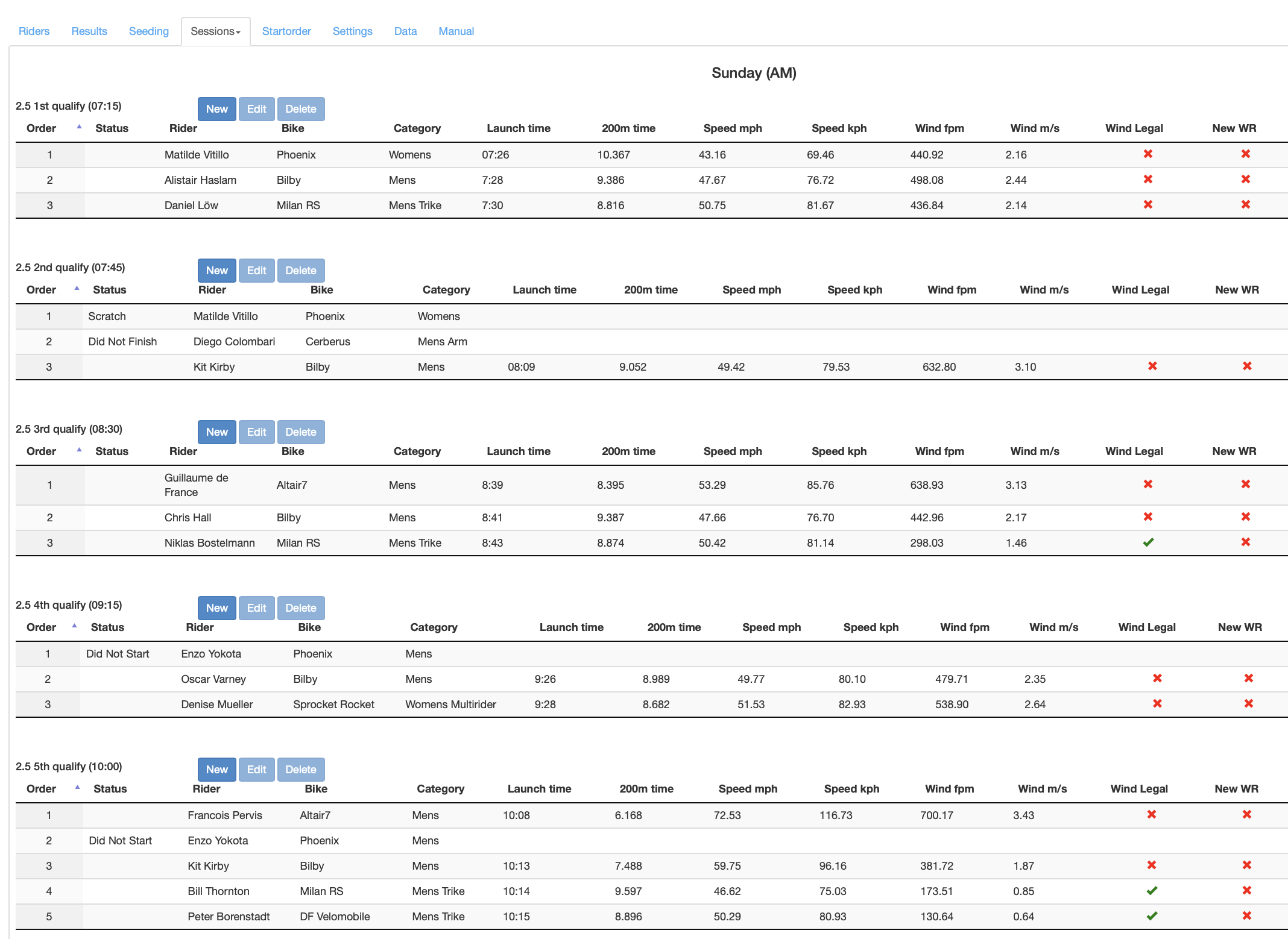 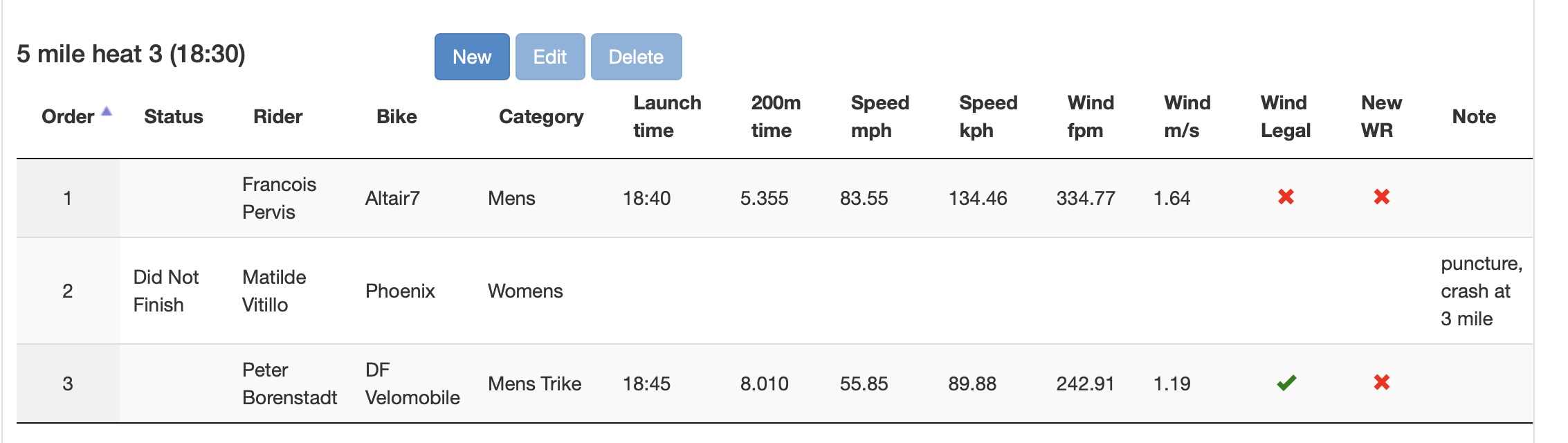 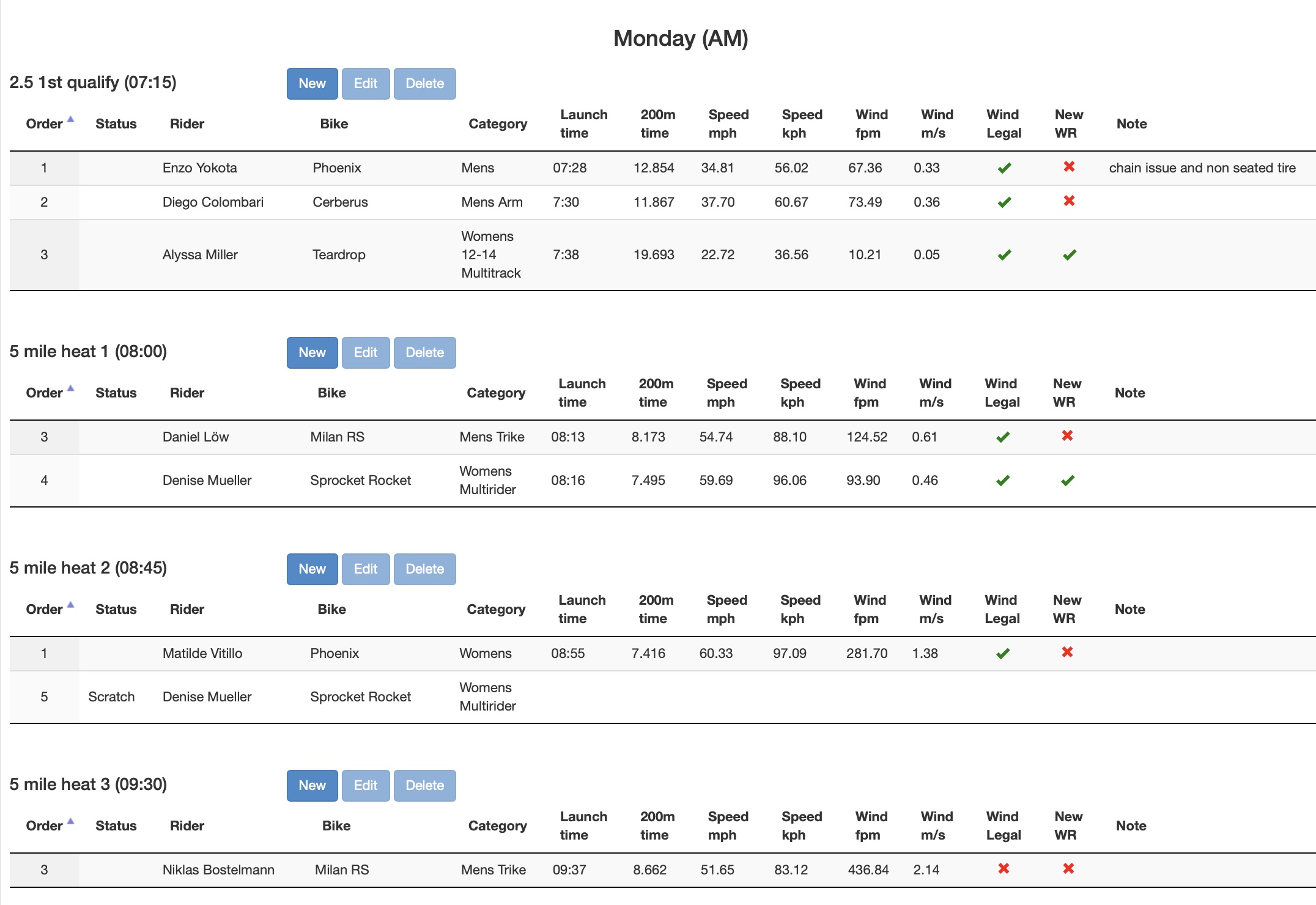 WHPSC 2023: Monday PM runs cancelled
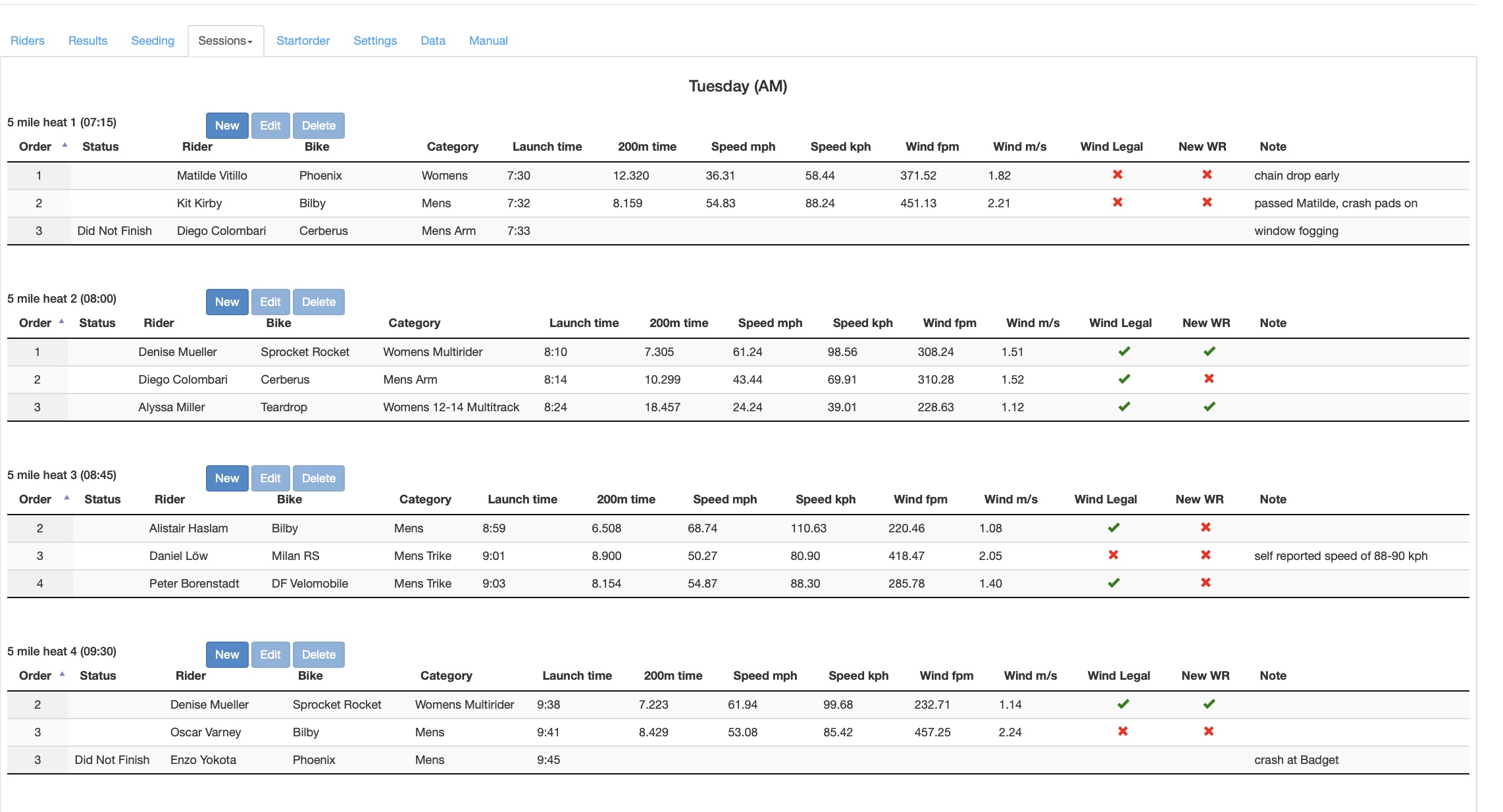 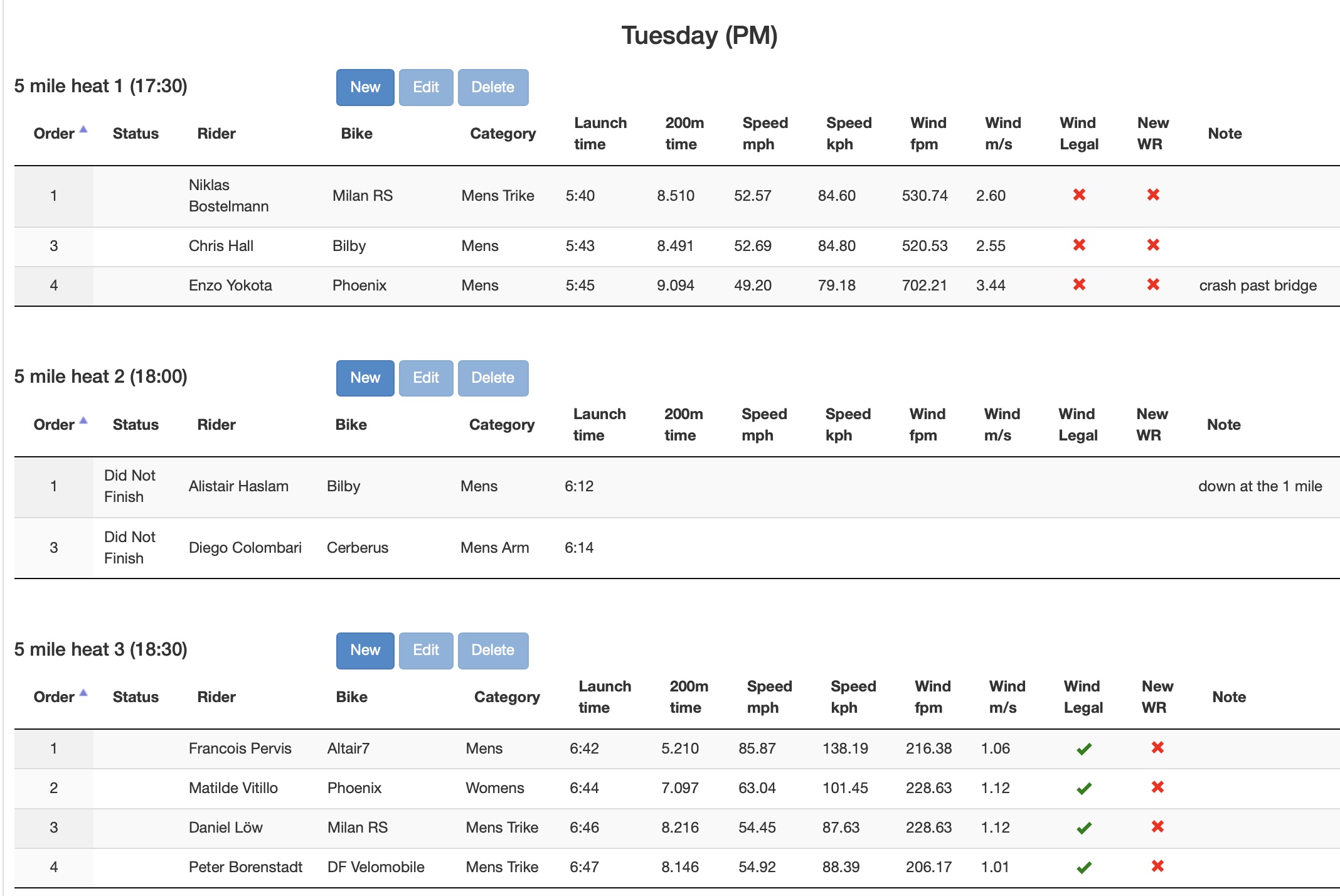 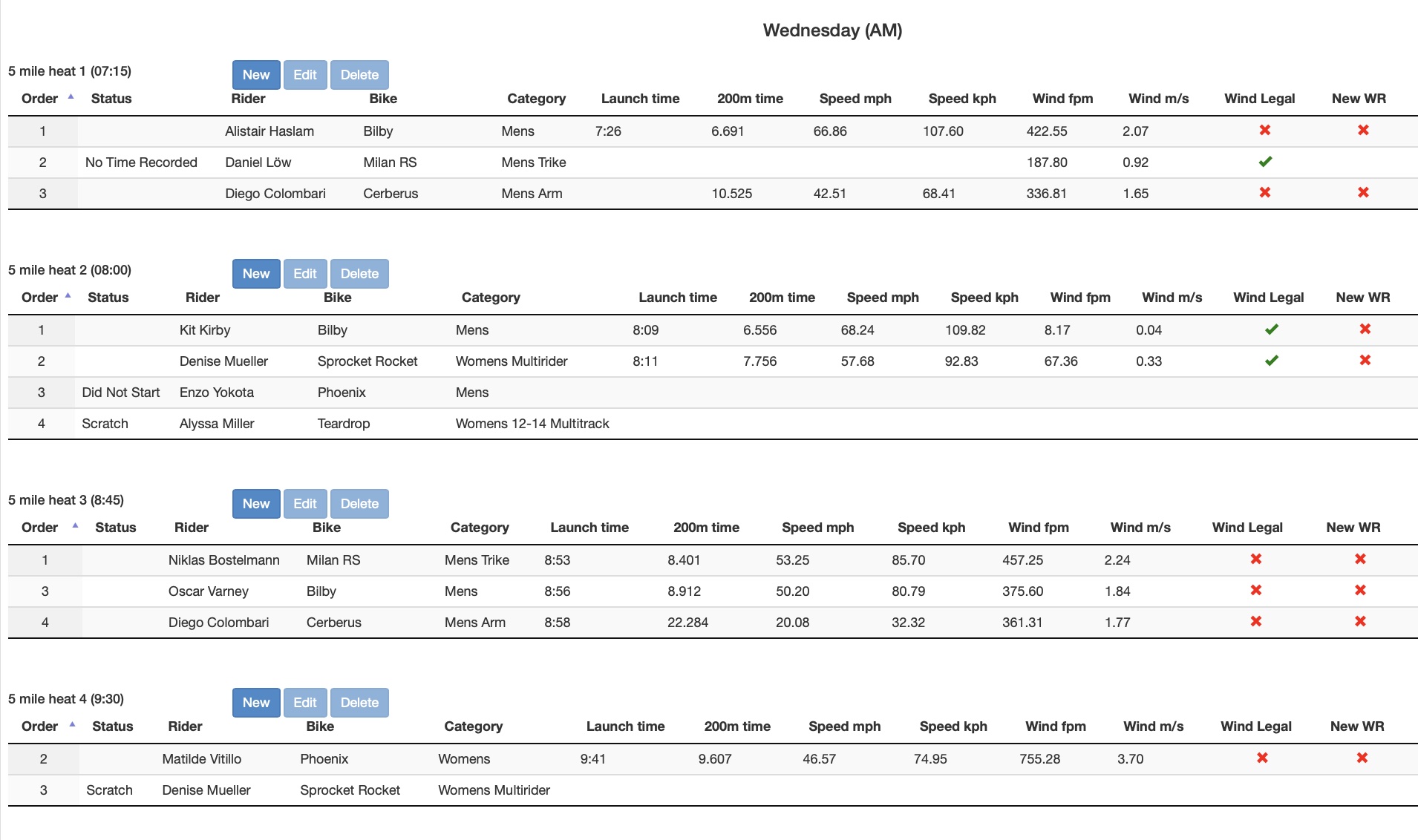 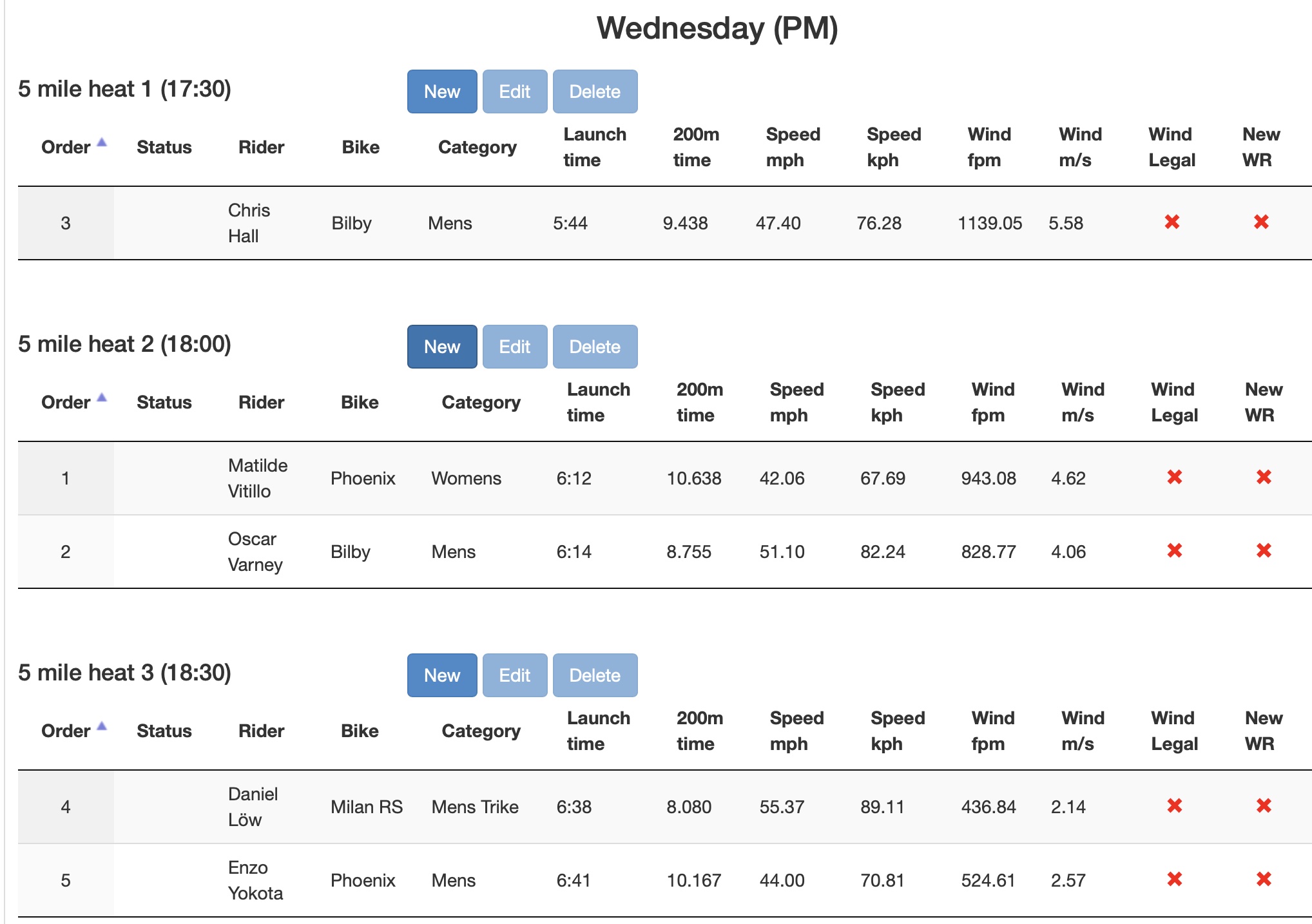 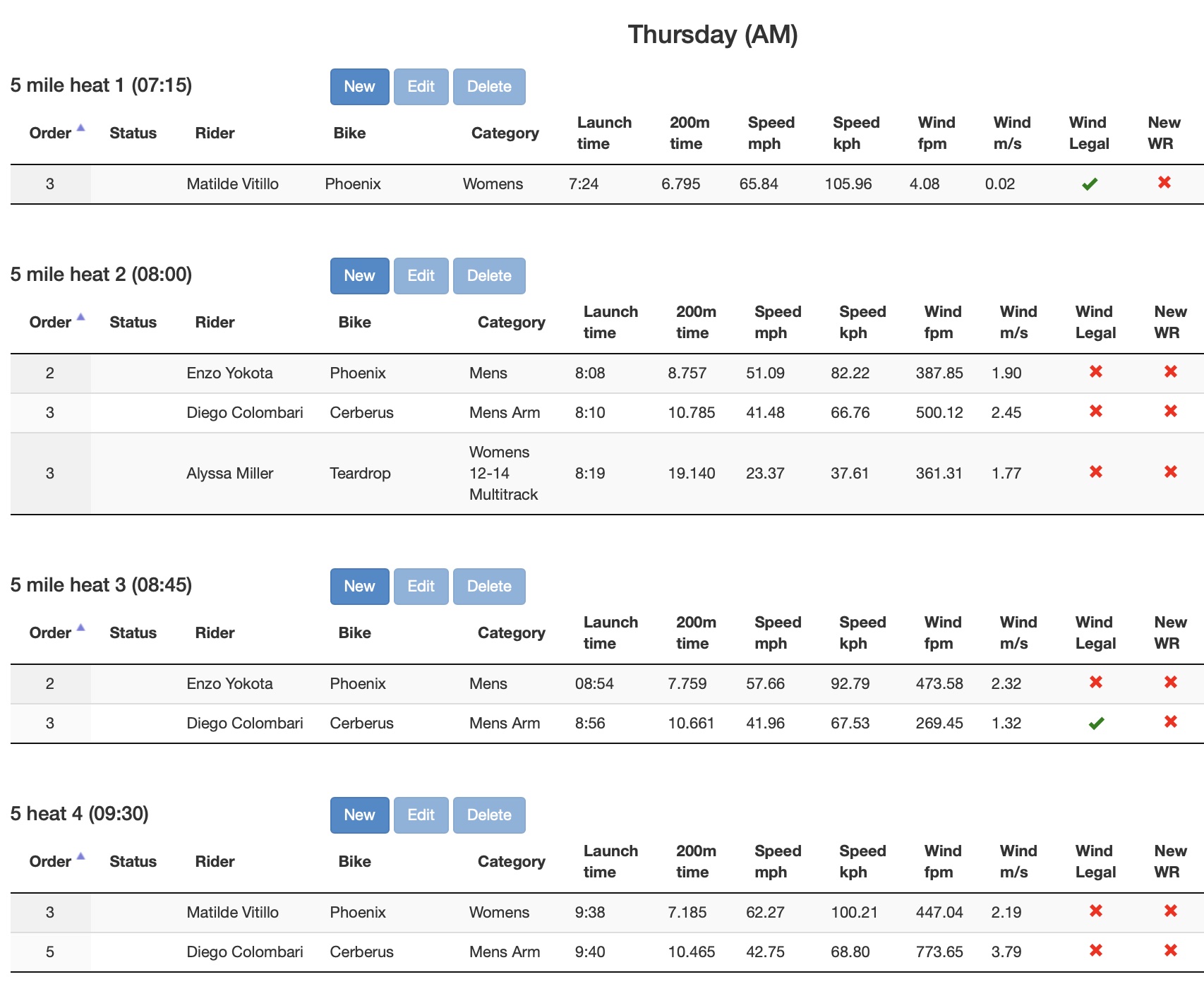 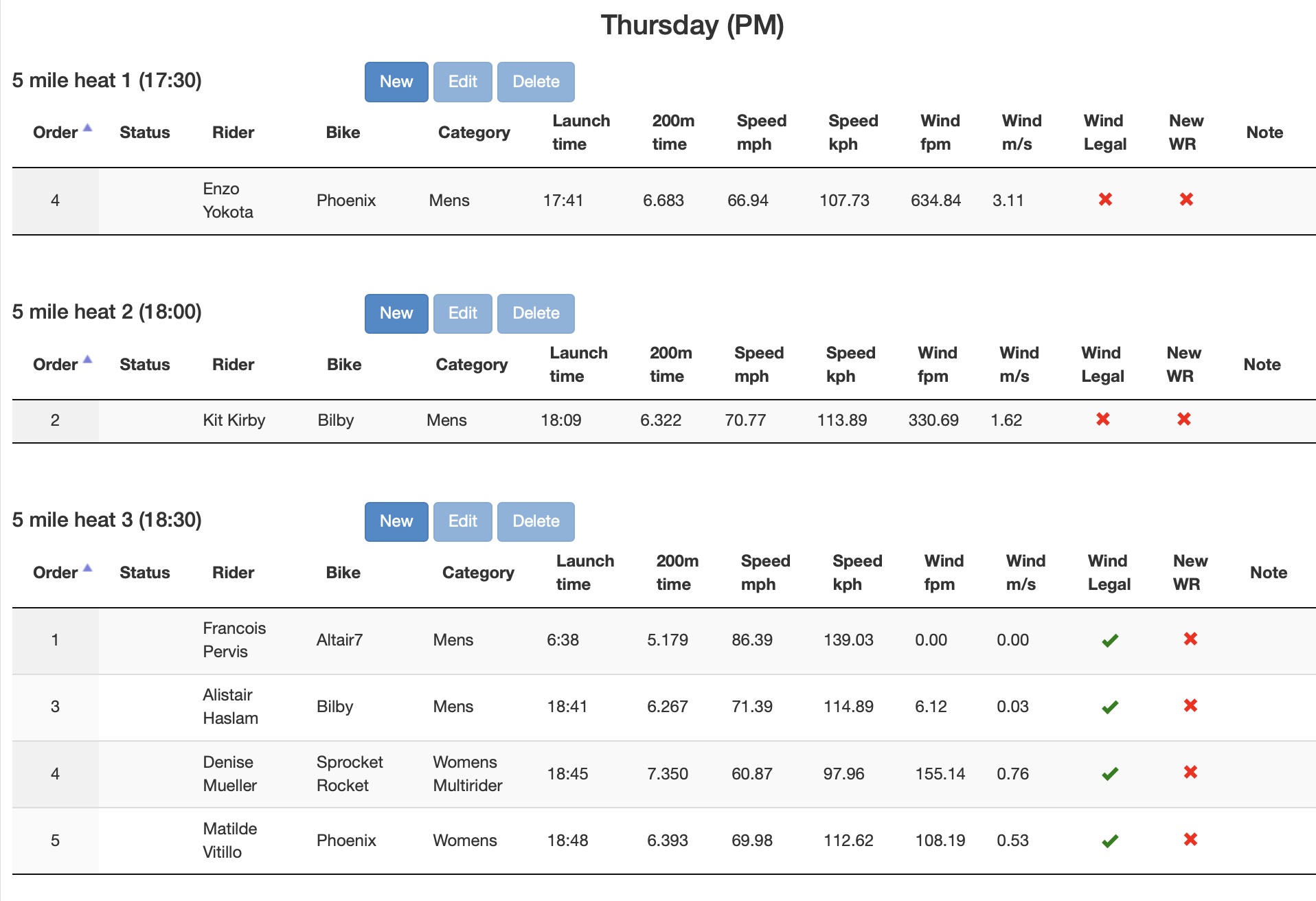 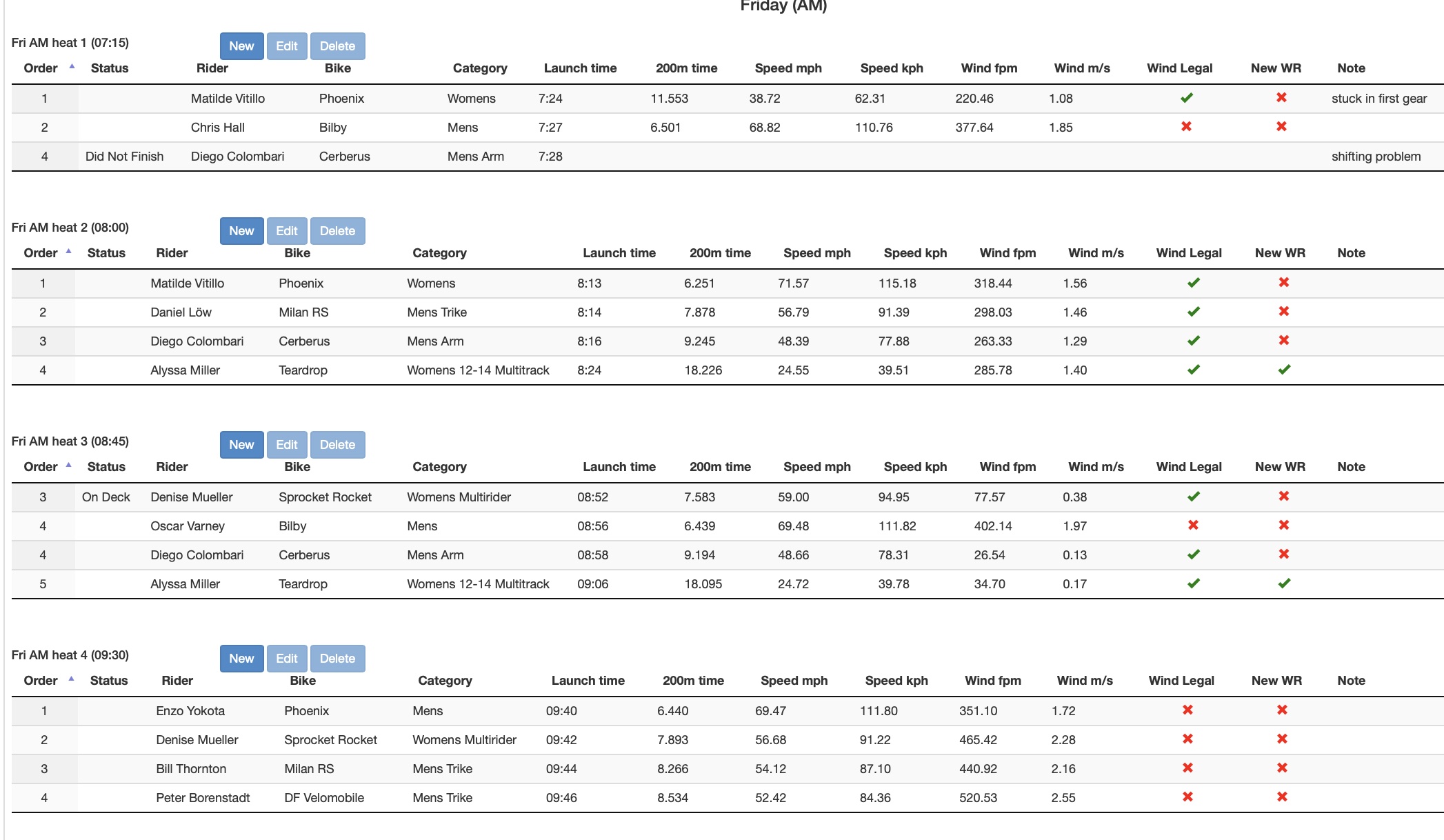 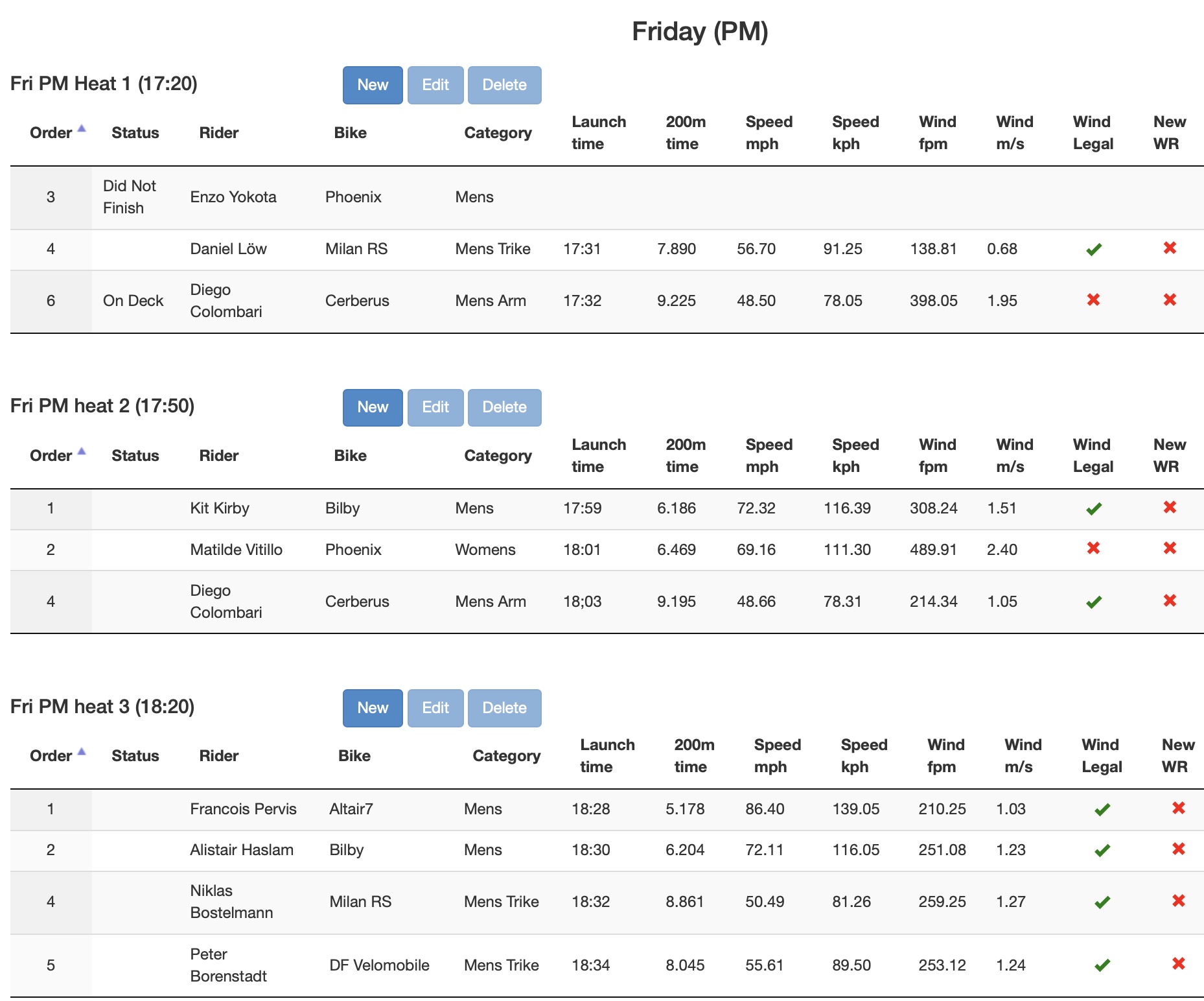 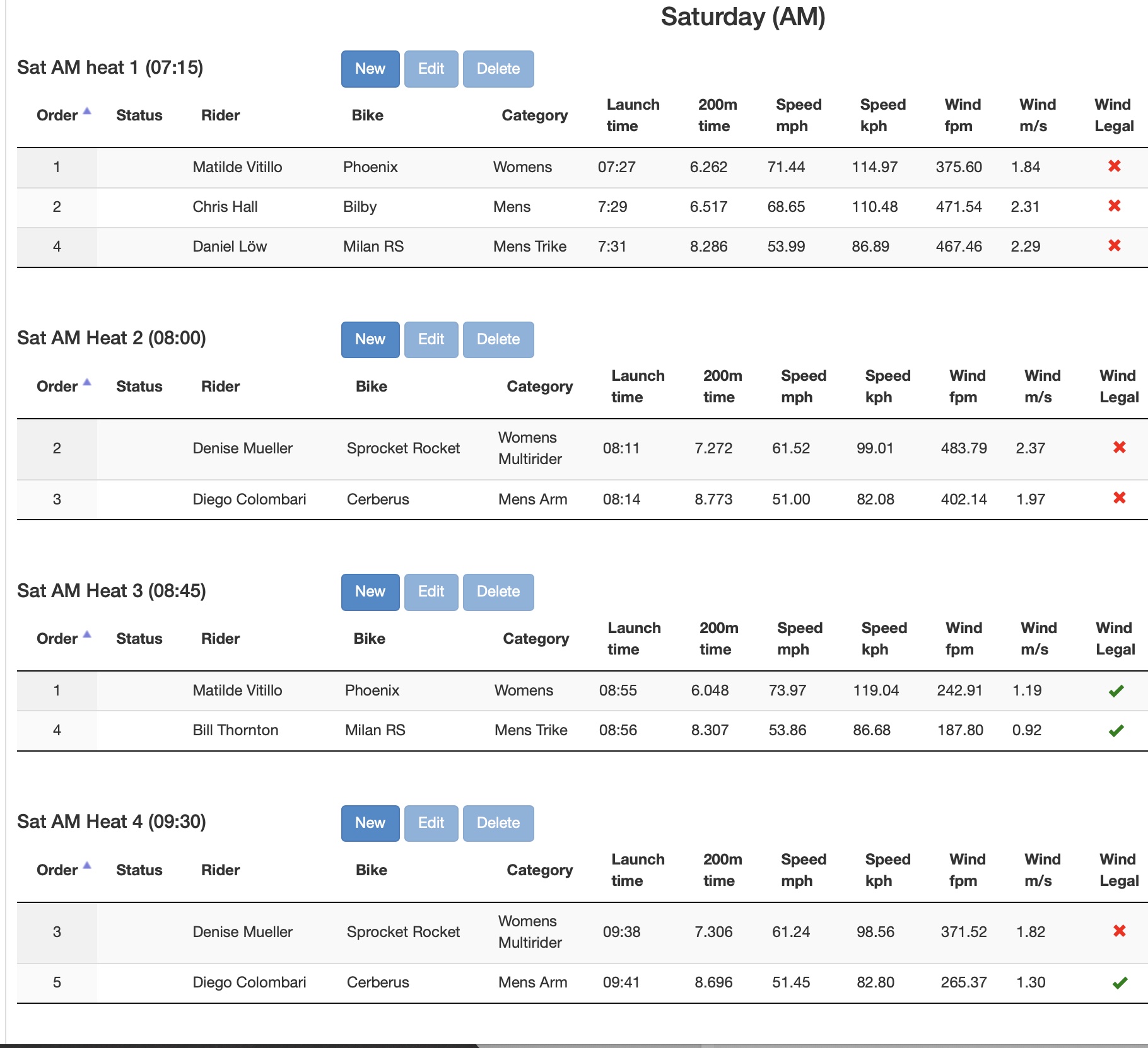 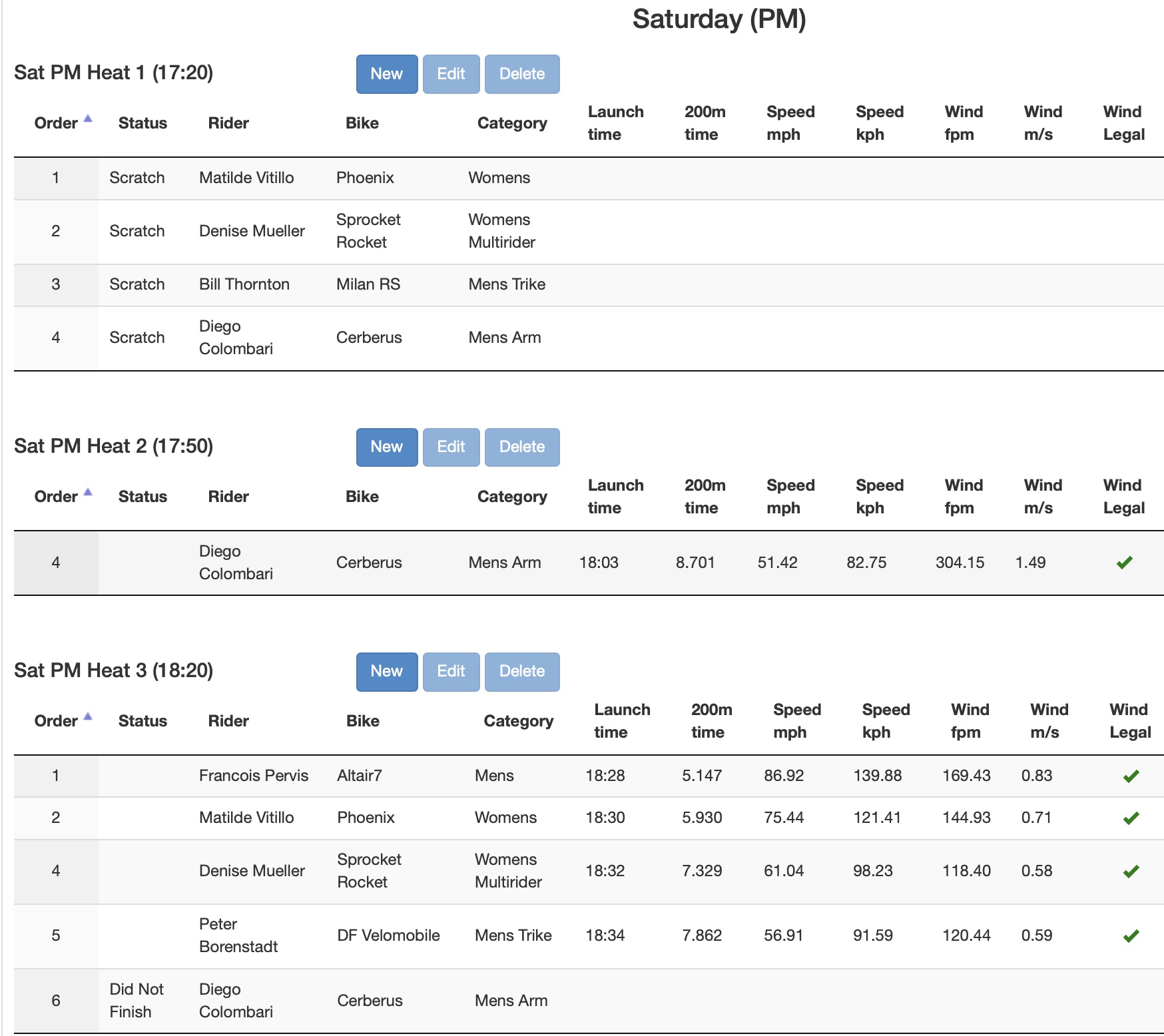